BUSINESS
个人求职简历
THIS TEMPLATE DESIGNED FOR PPT818
2030
123456789@QQ.COM
标题文本预设
01
目录 CONTENT
02
标题文本预设
标题文本预设
03
04
标题文本预设
01
标题添加到此处
PART ONE
Lorem ipsum dolor sit amet
Lorem ipsum dolor sit amet
标题添加到此处
标题文本预设
标题文本预设
标题文本预设
标题文本预设
此部分内容作为文字排版占位（建议使用主题字体）
此部分内容作为文字排版占位（建议使用主题字体）
此部分内容作为文字排版占位（建议使用主题字体）
此部分内容作为文字排版占位（建议使用主题字体）
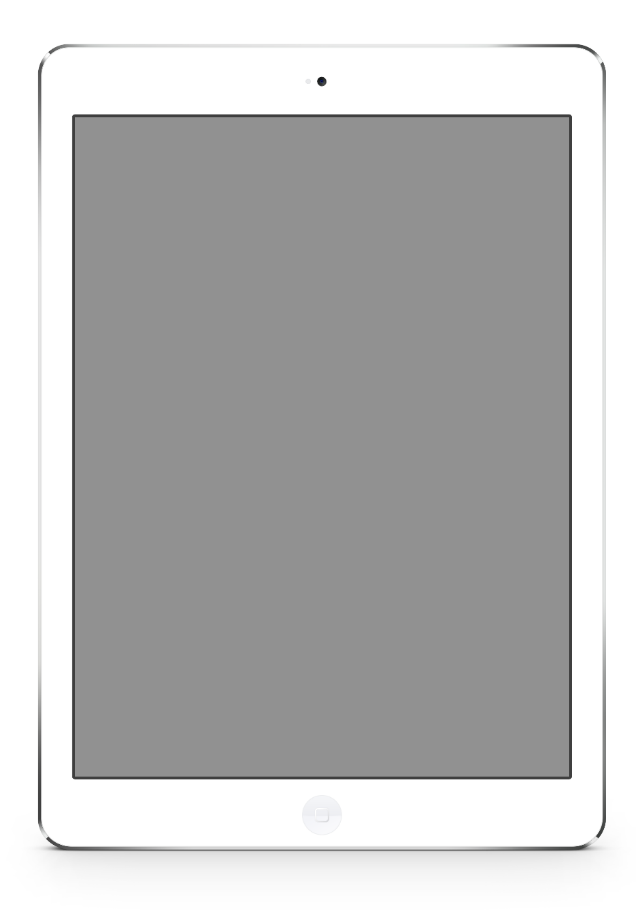 您的
标题添加此处
A
您的文字添加到此处
也可以复制您的文字粘贴到此处您的文字添加到此处可以通过单击此处删除此处的文字进行添加
B
您的文字添加到此处
也可以复制您的文字粘贴到此处您的文字添加到此处可以通过单击此处删除此处的文字进行添加
C
您的文字添加到此处
也可以复制您的文字粘贴到此处您的文字添加到此处可以通过单击此处删除此处的文字进行添加
您的文字添加到此处，可以通过单击此处删除此处的文字进行添加也可以复制您的文字粘贴到此处您的文字添加到此处
标题添加到此处
您的文字添加到此处，可以通过单击此处删除此处的文字进行添加，也可以复制您的文字粘贴到此处，本模板所有文字图片图标均可更改替换的文字粘贴到此处，本模板所有文字图片
您的文字添加这里
您的文字添加到此处，可以通过单击此处删除此处的文字进行添加也可以复制您的文字粘贴到此处
您的文字添加到此处
您的文字添加到此处，可以通过单击此处删除此处的文字进行添加，也可以复制您的文字粘贴到此处，本模板所有文字图片图标均可更改替换的文字粘贴到此处，本模板所有文字图片您的文字添加到此处，可以通过单击此处删除此处的文字进行添加，也可以复制您的文字粘贴到此处
标题添加到此处
此部分内容作为文字排版占位显示 （建议使用主题字体）
此部分内容作为文字排版占位显示 （建议使用主题字体）
此部分内容作为文字排版占位显示 （建议使用主题字体）
此部分内容作为文字排版占位显示 （建议使用主题字体）
标题添加到此处
标题文本预设
标题文本预设
标题文本预设
此部分内容作为文字排版占位显示（建议使用主题字体）
此部分内容作为文字排版占位显示（建议使用主题字体）
此部分内容作为文字排版占位显示（建议使用主题字体）
02
标题添加到此处
PART two
Lorem ipsum dolor sit amet
Lorem ipsum dolor sit amet
单击此处添加
文字内容
您的文字添加到此处，可以通过单击
您的文字添加到此处，可以通过单击此处删除此处的文字进行添加，也可以复制您的文字粘贴到此处，本模板所有文字图片图标均可更改替换的文字粘贴到此处，本模板所有文字图片图标均可更改替换
标题添加到此处
标题文本预设
标题文本预设
标题文本预设
标题文本预设
标题文本预设
此部分内容作为文字排版占位显示 （建议使用主题字体）
此部分内容作为文字排版占位显示 （建议使用主题字体）
此部分内容作为文字排版占位显示 （建议使用主题字体）
此部分内容作为文字排版占位显示 （建议使用主题字体）
此部分内容作为文字排版占位显示 （建议使用主题字体）
80%
60%
60%
40%
15%
文字添加此处
您的文字添加到此处，可以通过单击此处删除此处的文字进行添加，也可以复制您的文字粘贴到此处，本模板所有文字图片图标均可更改替换
文字添加此处
文字添加此处
文字添加此处
您的文字添加到此处，可以通过单击此处删除此处的文字进行添加
您的文字添加到此处，可以通过单击此处删除此处的文字进行添加
您的文字添加到此处，可以通过单击此处删除此处的文字进行添加
文字添加此处
文字添加此处
文字添加此处
您的文字添加到此处，可以通过单击此处删除此处的文字进行添加
您的文字添加到此处，可以通过单击此处删除此处的文字进行添加
您的文字添加到此处，可以通过单击此处删除此处的文字进行添加
单击此处添加
文字内容
您的文字添加到此处，可以通过单击此处删除此处的文字进行添加，也可以复制您的文字粘贴到此处，本模板所有文字图片图标均可更改替换的文字粘贴到此处，本模板所有文字图片图标均可更改替换
您的文字添加到此处，可以通过单击此处
文字添加此处
您的文字添加到此处，可以通过单击此处删除此处的文字进行添加，也可以复制您的文字粘贴到此处，本模板所有文字图片图标均可更改替换本模板所有文字图片图标均可更改替换
03
标题添加到此处
PART three
Lorem ipsum dolor sit amet
Lorem ipsum dolor sit amet
标题添加到此处
标题文本预设
标题文本预设
标题文本预设
标题文本预设
标题文本预设
此部分内容作为文字排版占位显示（建议使用主题字体）
此部分内容作为文字排版占位显示（建议使用主题字体）
此部分内容作为文字排版占位显示（建议使用主题字体）
此部分内容作为文字排版占位显示（建议使用主题字体）
此部分内容作为文字排版占位显示（建议使用主题字体）
标题添加到此处
您的文字添加到此处，可以通过单击此处删除此处的文字进行添加，也可以复制您的文字粘贴到此处您的文字添加到此处，可以通过单击此处删除此处的文字进行添加，也可以复制您的文字粘贴到此处您的文字添加到此处，可以通过单击此处删除此处的文字进行添加，也可以复制您的文字粘贴到此处
您的文字
您的文字添加到此处，可以通过单击此处删除此处的文字进行添加，也可以复制您的文字粘贴到此处您的文字添加到此处，可以通过单击此处删除此处的文字进行添加，也可以复制您的文字粘贴到此处您的文字添加到此处，可以通过单击此处删除此处的文字进行添加，也可以复制您的文字粘贴到此处
标题添加到此处
您的文字添加到此处
您的文字添加到此处，可以通过单击此处删除此处的文字进行添加也可以复制您的文字粘贴到此处您的文字添加到此处您的文字添加到此处，可以通过单击此处删除此处的文字进行添加也可以复制
文字添加到此处
文字添加到此处
您的文字添加到此处，可以通过单击此处删除此处
您的文字添加到此处，可以通过单击此处删除此处
文字添加到此处
文字添加到此处
您的文字添加到此处，可以通过单击此处删除此处的文字进行添加也可以复制您的文字粘贴到此处您的文字添加到此处您的文字添加到此处
您的文字添加到此处，可以通过单击此处删除此处
您的文字添加到此处，可以通过单击此处删除此处
04
标题添加到此处
PART four
Lorem ipsum dolor sit amet
Lorem ipsum dolor sit amet
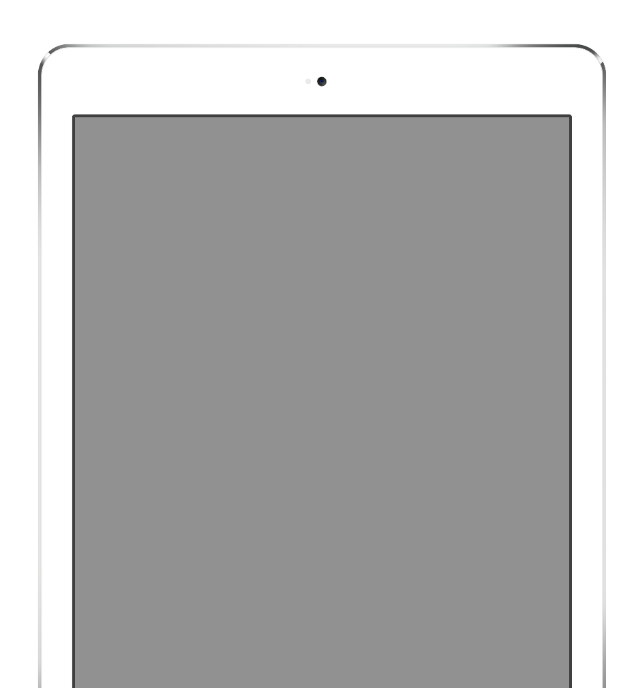 单击此处添加
文字内容
您的文字添加到此处，可以通过单击
您的文字添加到此处，可以通过单击此处删除此处的文字进行添加，也可以复制您的文字粘贴到此处，本模板所有文字图片图标均可更改替换的文字粘贴到此处，本模板所有文字图片图标均可更改替换
标题添加到此处
110M
12M
67K
1.2B
1350
标题文本预设
标题文本预设
标题文本预设
标题文本预设
标题文本预设
此部分内容作为文字排版占位显示 （建议使用主题字体）
此部分内容作为文字排版占位显示 （建议使用主题字体）
此部分内容作为文字排版占位显示 （建议使用主题字体）
此部分内容作为文字排版占位显示 （建议使用主题字体）
此部分内容作为文字排版占位显示 （建议使用主题字体）
标题添加到此处
标题文本预设
标题文本预设
通常规则为在PPT文档下中英文各使用一种字体以保持全文档统一
标题文本预设
标题文本预设
标题文本预设
标题文本预设
通常规则为在PPT文档下中英文各使用一种字体以保持全文档统一
文字添加此处
您的文字添加到此处，可以通过单击此处删除此处的文字进行添加，也可以复制您的文字粘贴到此处，本模板所有文字图片图标均可更改替换
标题添加
标题添加到此处
您的文字添加这里
您的文字添加到此处，可以通过单击此处删除此处的文字进行添加，也可以复制您的文字粘贴到此处，本模板所有文字图片图标均可更改替换的文字粘贴到此处，本模板所有文字图片图标均可更改替换
谢谢观看
123456789@QQ.	COM